How to stimulate physical activity and excercise
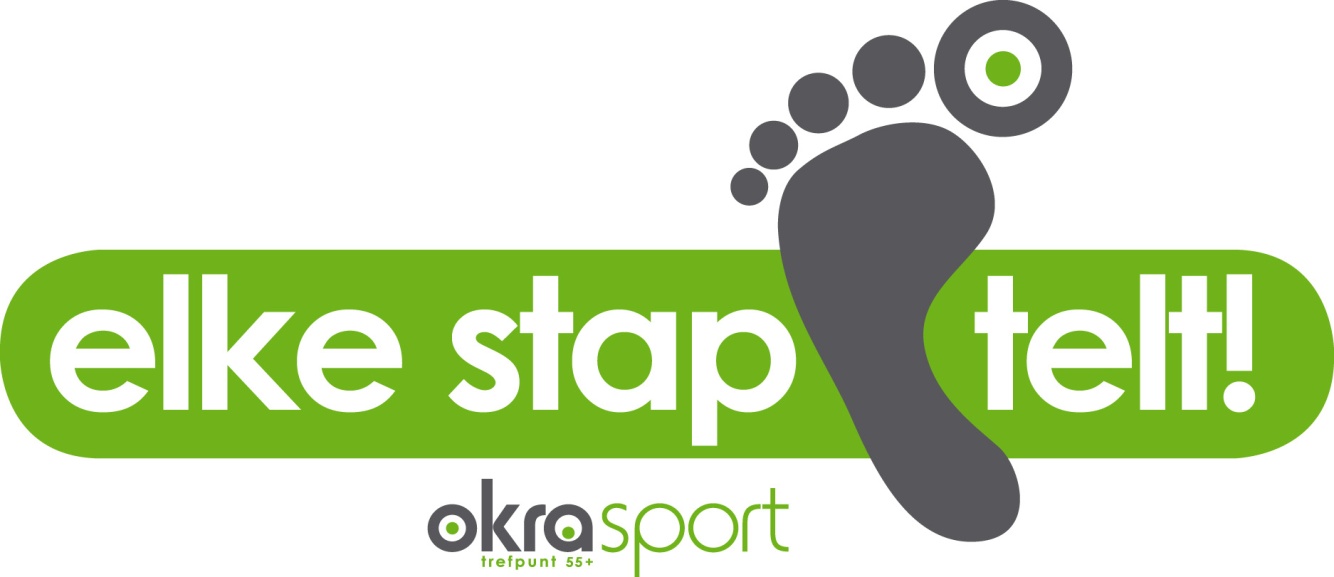 FACT
Research has shown that more than half of the 55-plussers haven’t enough physical activity te be healty and to age actively.
EVERY STEP COUNTS: WHAT?
Sensibilisationcampaign that encourgages to have more physical activity.
	walking  pedometer
Personal goal in 10 weeks
	 health benefits
Trainingschedules by KULeuven
Community project
3
TARGET GROUP?
3
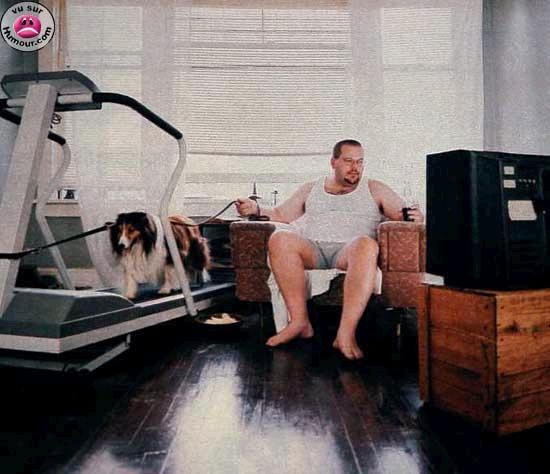 2
4
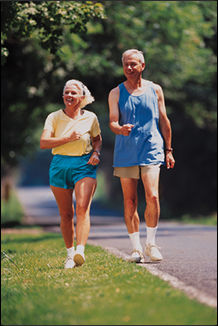 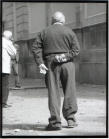 4
4
APPROACH
PEEREDUCATION
LOCAL IMPLEMENTATION
TRAIN THE TRAINER:
The importance of physical exercise
Technical education
‘It is OK to infect the others’
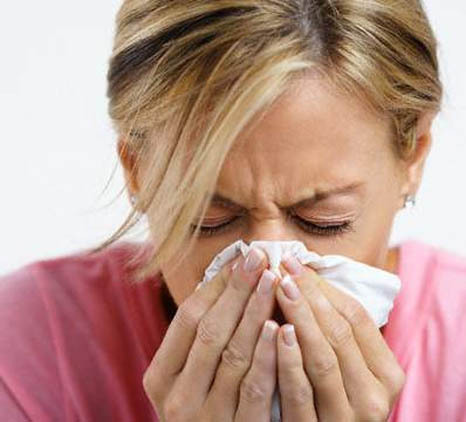 RESULTS NUMBERS
Every step counts
394 participating clubs 
20 residential care centers
7000 participants of which 2000 sedetary people
RESULTS
RESULTS
RESULTS EXERCISE
RESULTS FITNESS -TEST
RESULTS CONSENT
HEALTH
FEAR
F = 5,26, p < .05
F = 3,96, p < .05
SUCCESFACTORS
Working with a scientifically based program. 
Involvement of volunteers from the start. 
Local implementation
Peer-education
F = 6.19, p < .05
SUCCESFACTORS
We realize this together: social control and social contact
Solid and beautiful elaborated material
Anchoring ensured
Cooperation with partners: KULeuven, VIGeZ, Familiehulp DVV, …
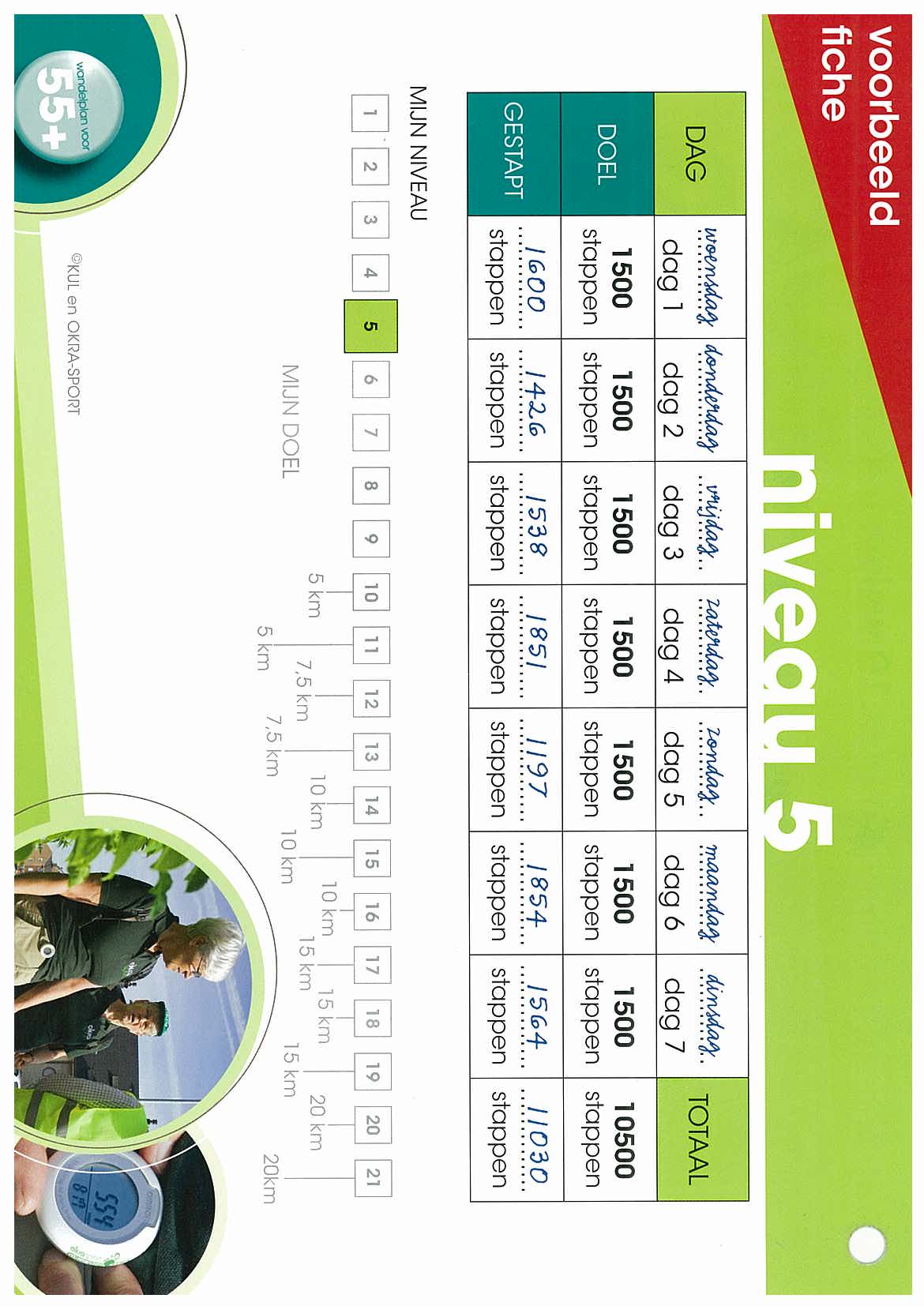 CONTINUATION
SportZeeland (2012)
10 cities
350 participants
In prison (2013)
PortaAL
Cities can enroll in the project ‘Every stp counts’
CONTINUATION
EVERY KICK COUNTS (2011 – 2012)
Same model
With attention for the sedentary people
Program for hometrainer
Possibillity for rent / buy an elektrical bike
3671 participants (928 sedentary people)
122 clubs
46 residential care 
	center
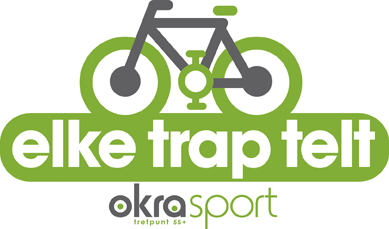 THANKS FOR YOUR ATTENTION!